الفصل الدراسي الثاني
الصف الثاني الثانوي
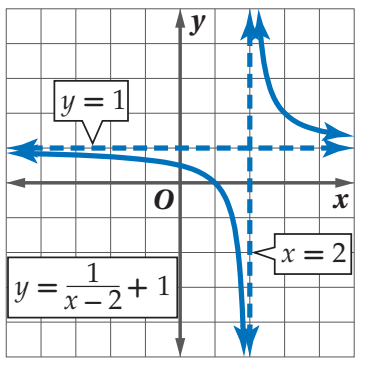 الرابع –العلاقات والدوال النسبية
من 181 إلى 186
الرياضيات 3
اسم المقرر
رمز المقرر
الفصل
الصفحات
تمثيل دوال المقلوب بيانيًا
Inverse Functions and Relations
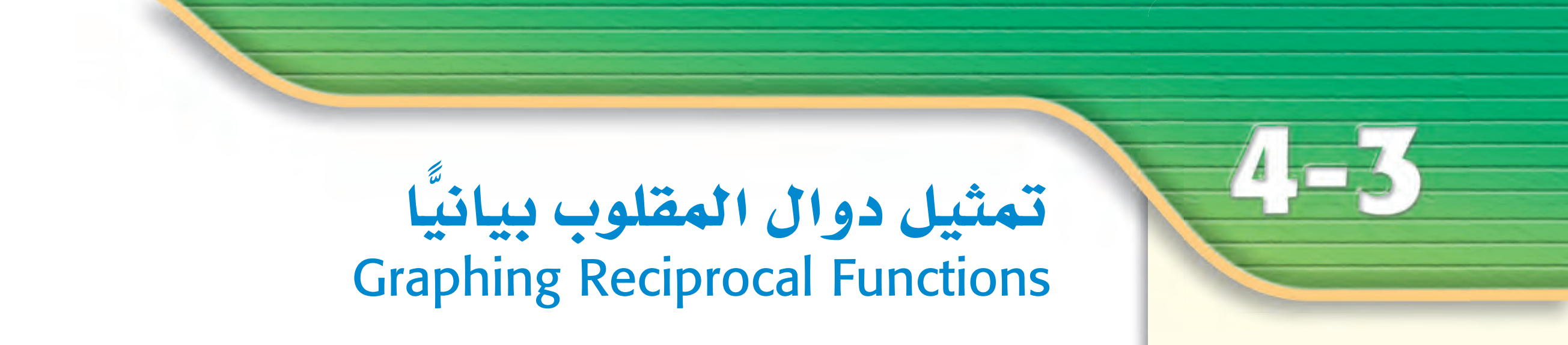 الأهداف
يتوقع منك عزيزي الطالب بعد دراسة هذا الموضوع أن تكون قادرًا على:
تحديد خصائص دوال المقلوب من التمثيل البياني.
تمثيل تحويلات دوال المقلوب بيانيًا.
دالة المقلوب
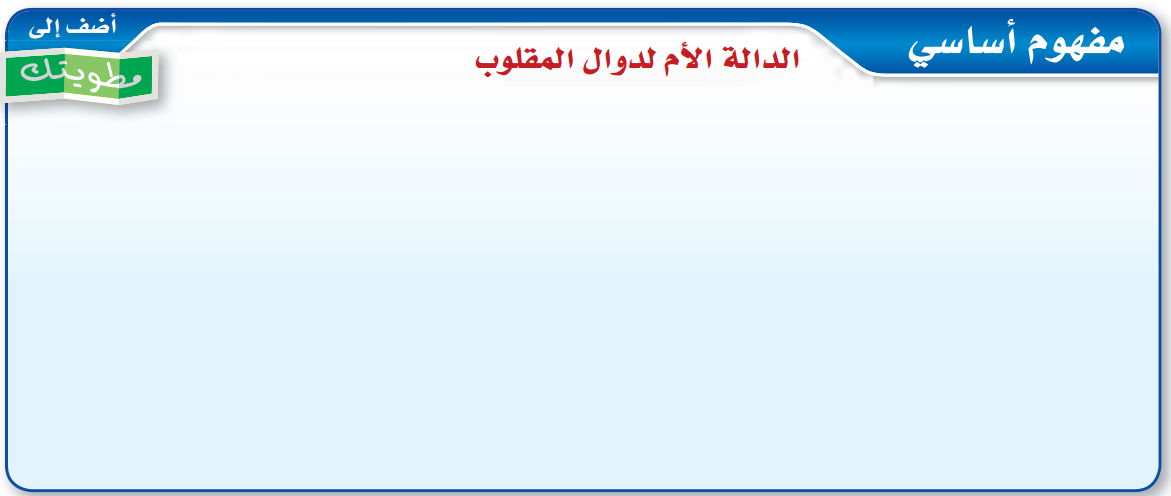 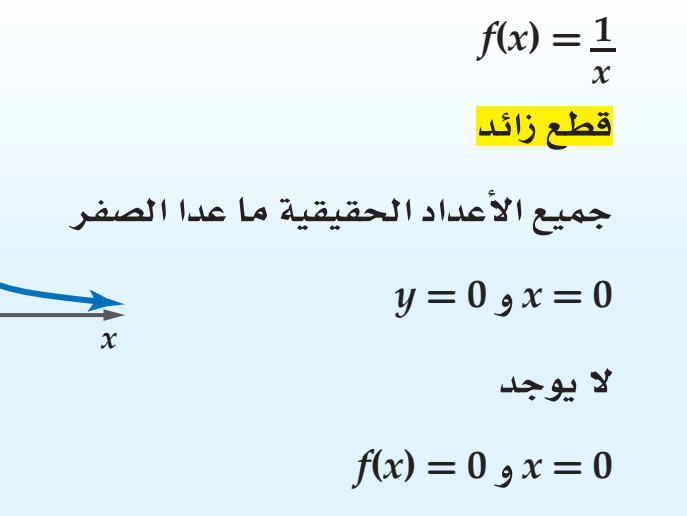 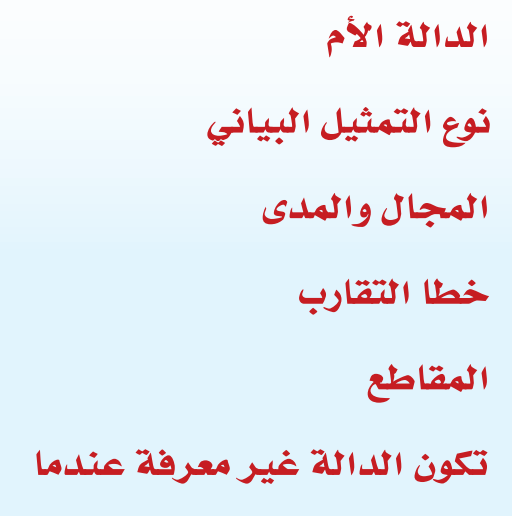 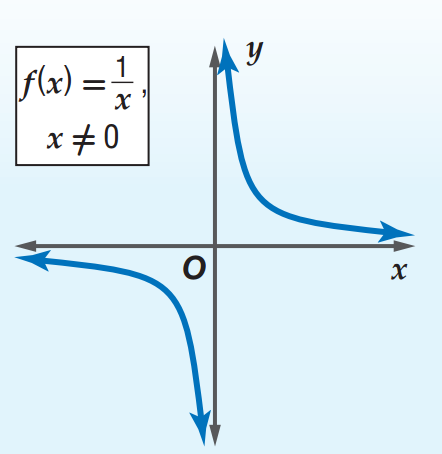 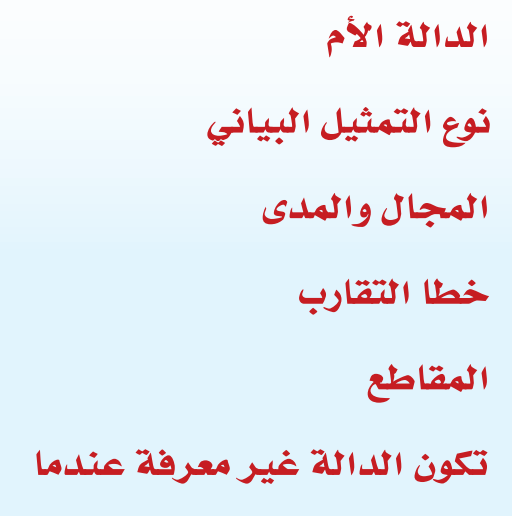 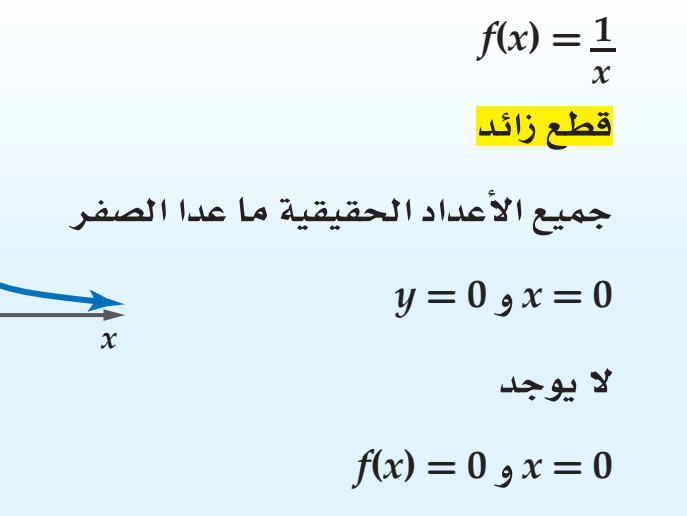 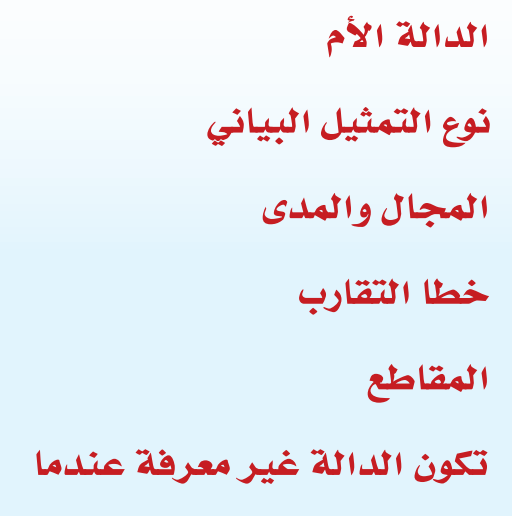 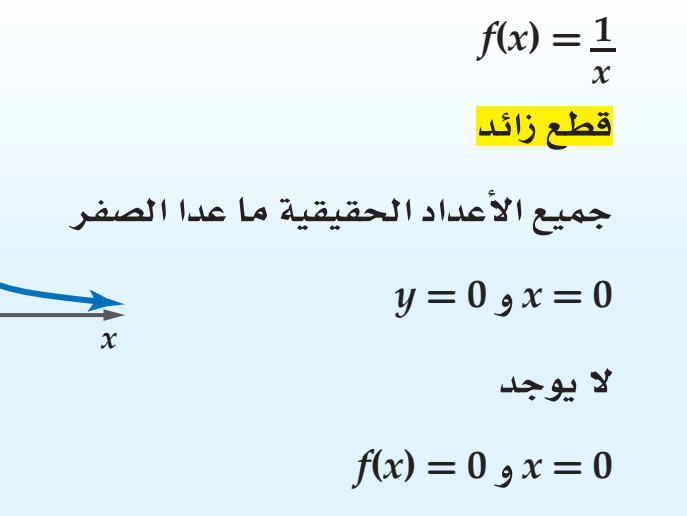 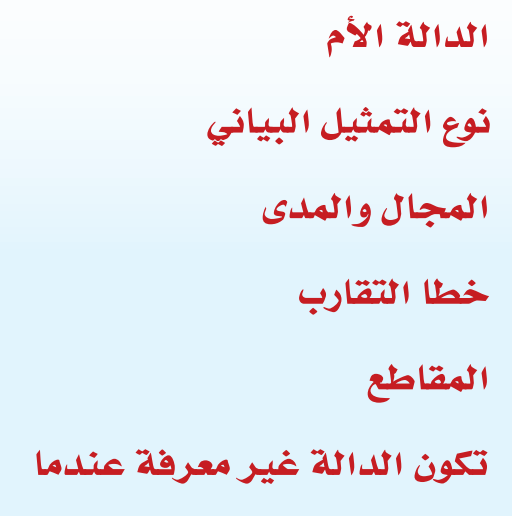 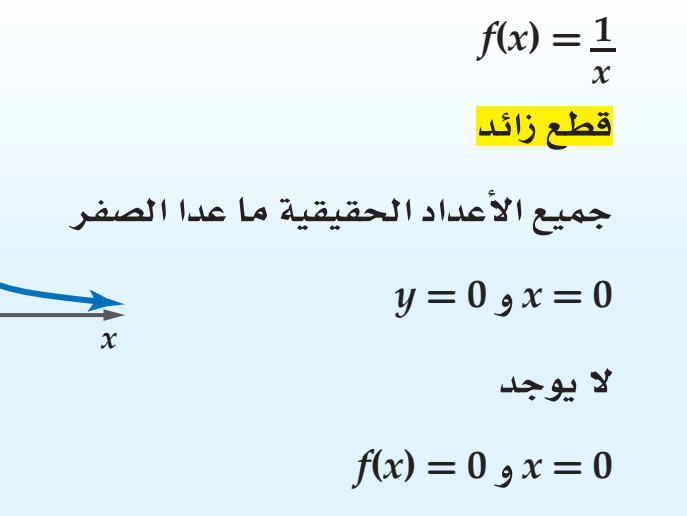 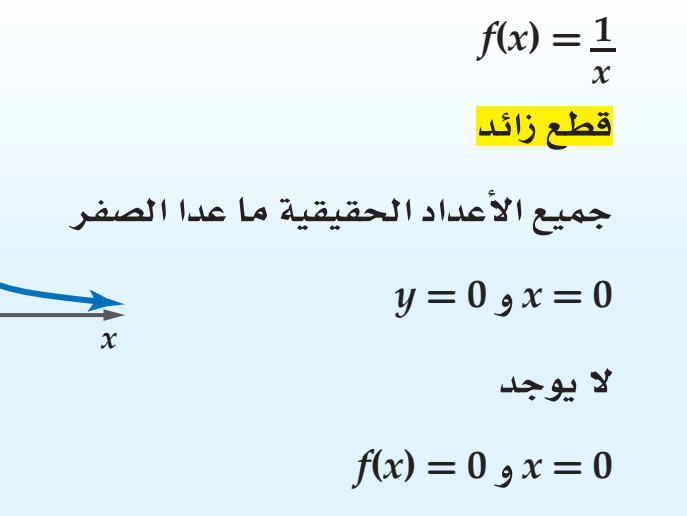 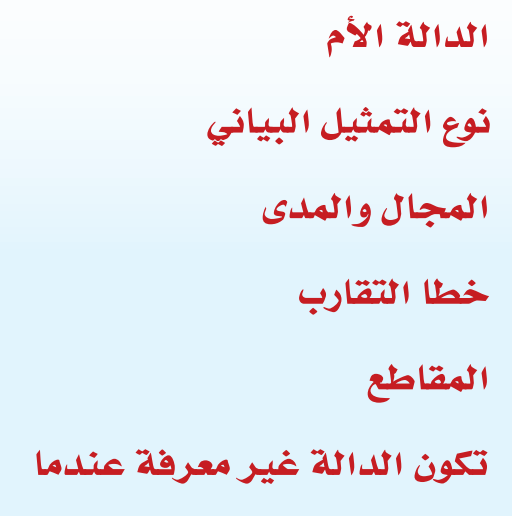 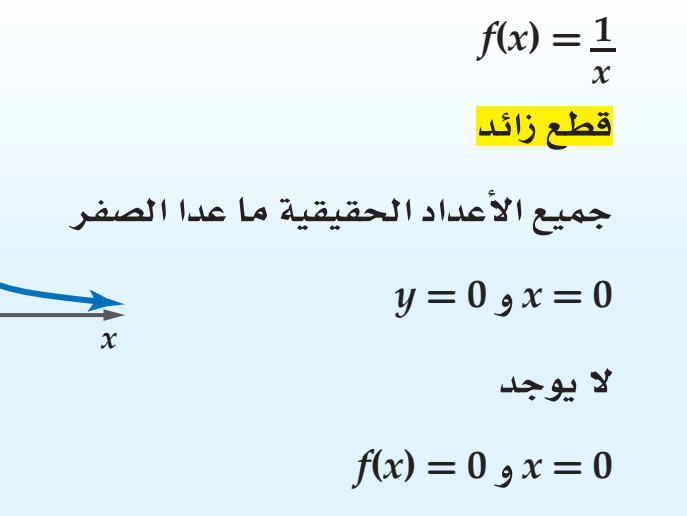 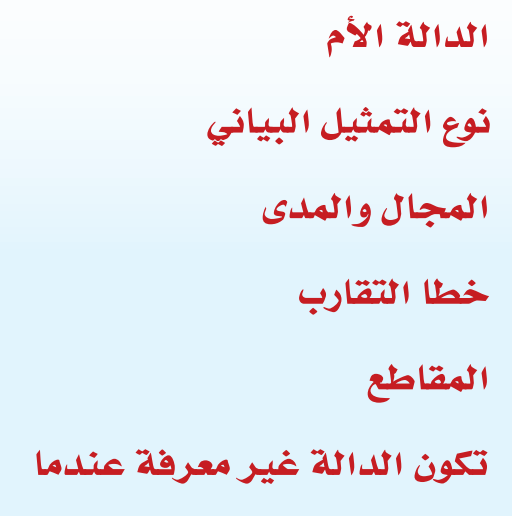 دالة المقلوب
هو مجموعة القيم التي تكون الدالة عندها معرفة.
مجال دالة المقلوب
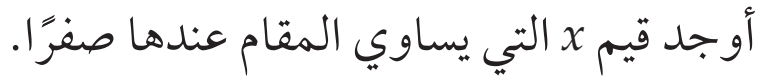 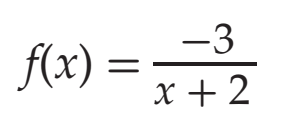 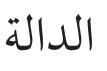 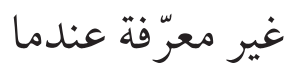 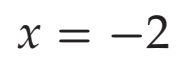 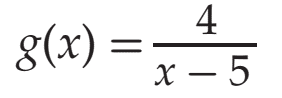 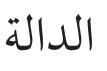 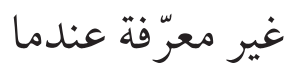 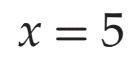 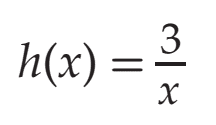 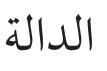 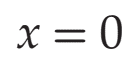 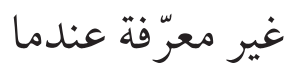 القيم التي تجعل الدالة غير معرفة
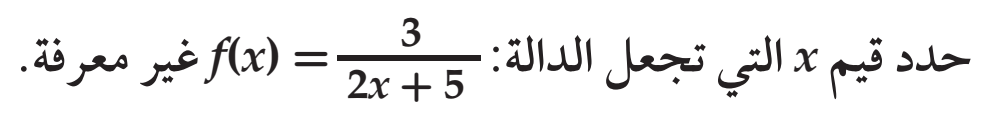 مثال  1
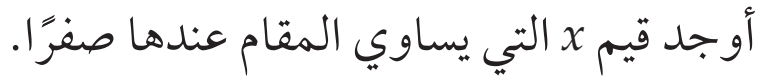 الحل
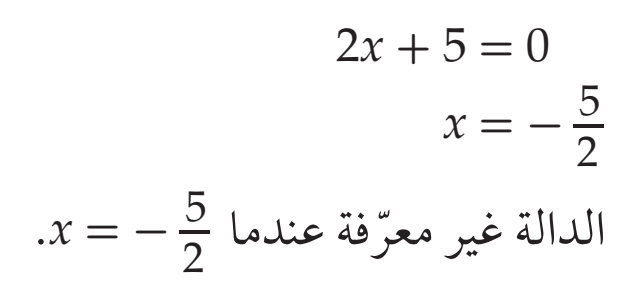 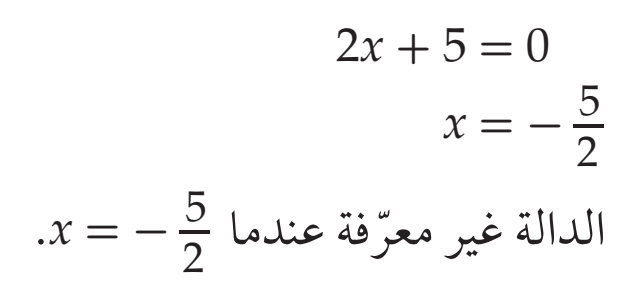 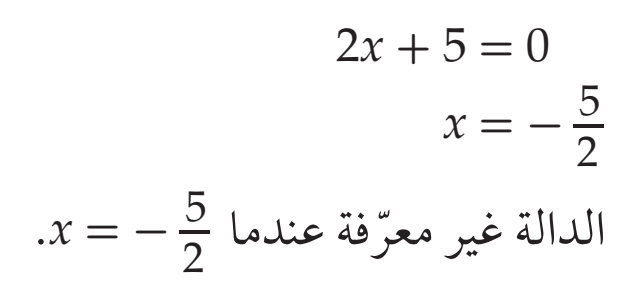 القيم التي تجعل الدالة غير معرفة
تدريب  1
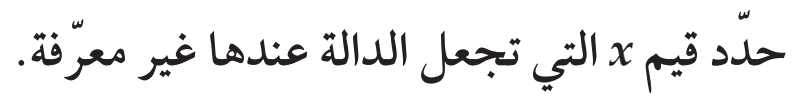 معك من الزمن 4 دقائق
أوقف العرض وحل التدريب في ورقة خارجية، ثم تابع العرض لتتأكد من صحة حلك
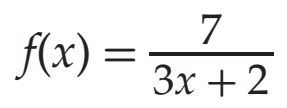 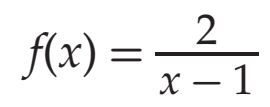 1
2
الحل
الحل
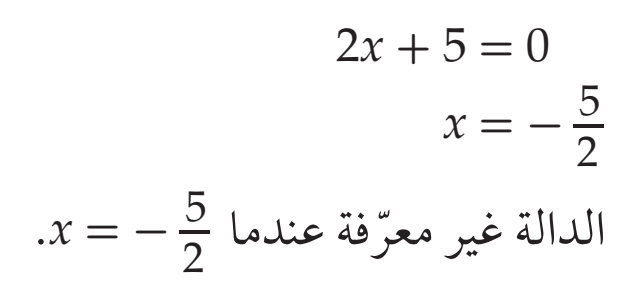 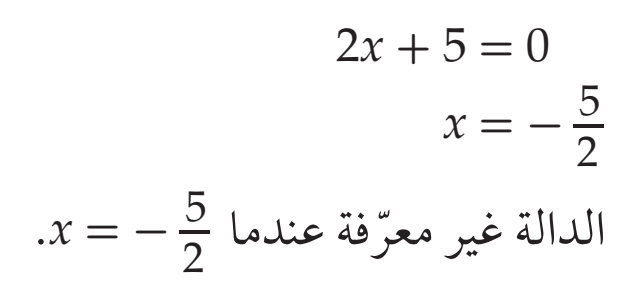 خطوط التقارب
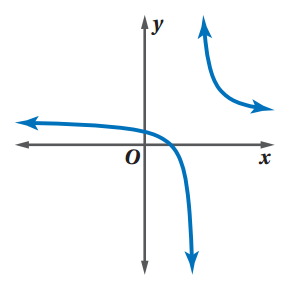 التمثيلات البيانية لدوال المقلوب
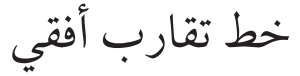 يكون له خط تقارب.
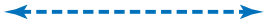 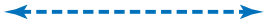 خط التقارب هو المستقيم الذي يقترب منه التمثيل البياني للدالة ولكن لا يتقاطع معه.
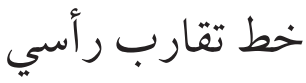 خطوط التقارب
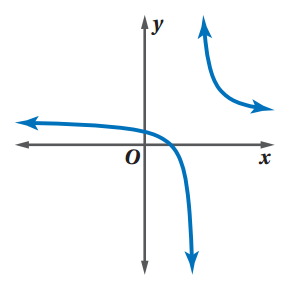 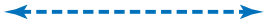 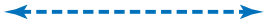 تحديد خصائص دوال المقلوب
مثال  2
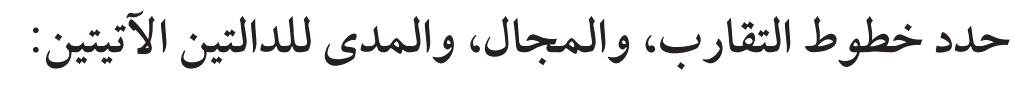 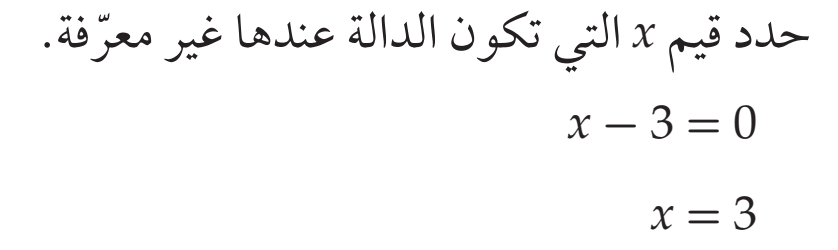 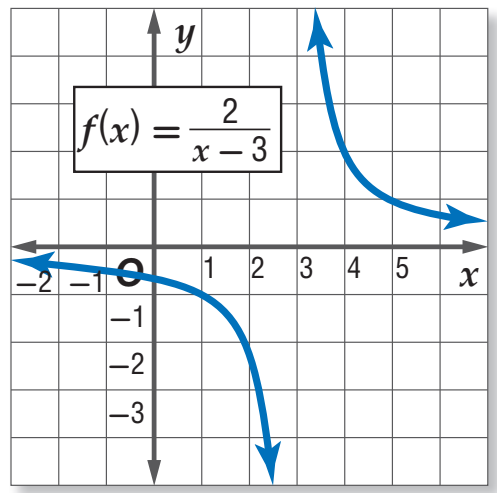 1
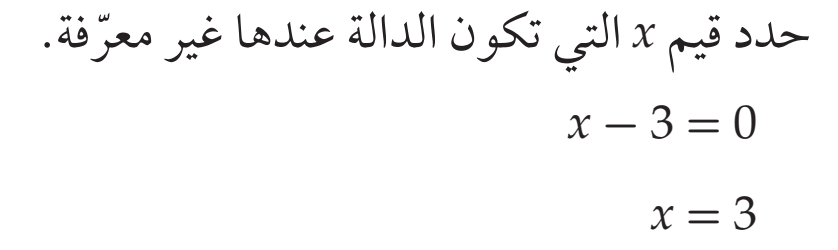 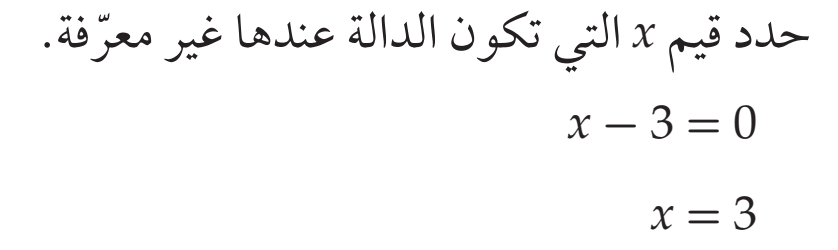 الحل
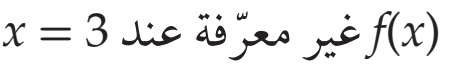 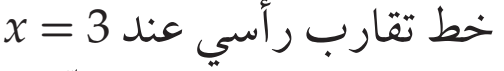 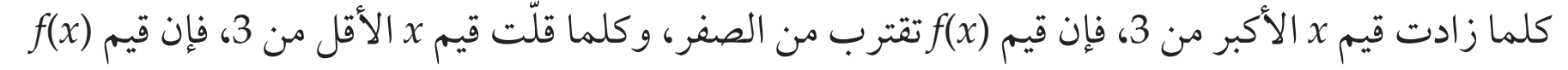 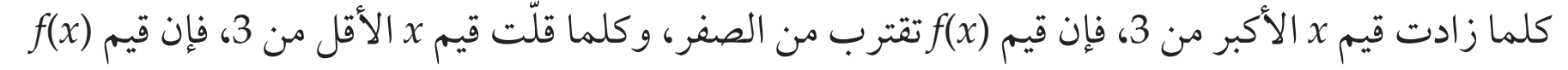 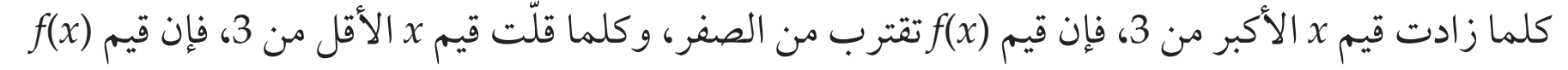 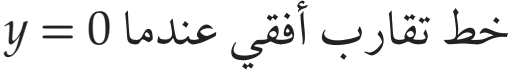 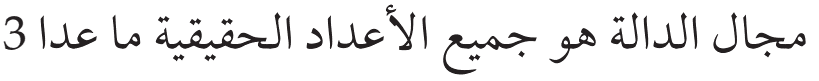 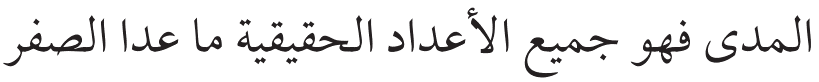 تحديد خصائص دوال المقلوب
مثال  2
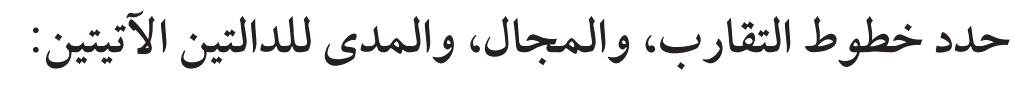 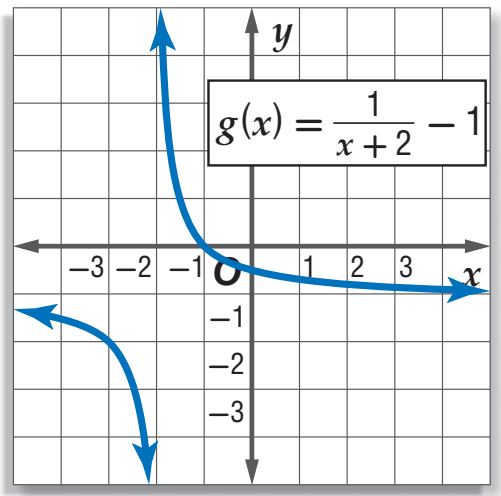 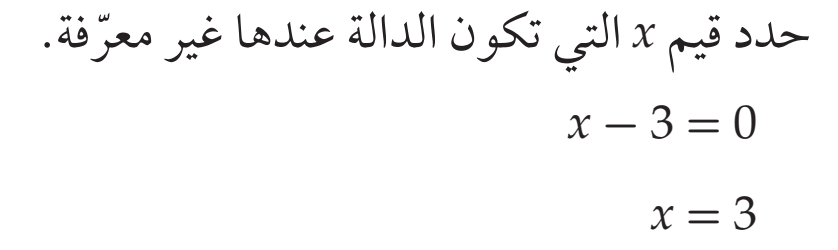 2
الحل
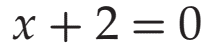 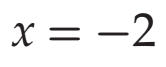 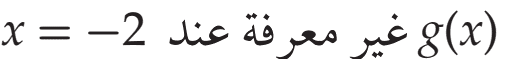 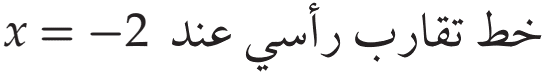 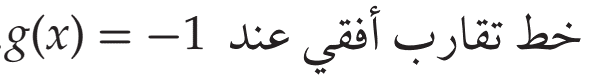 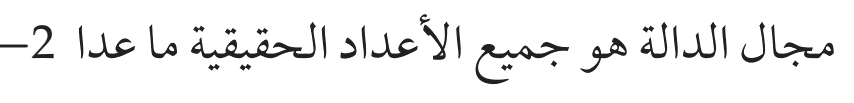 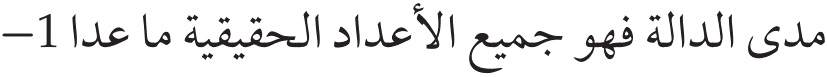 تحديد خصائص دوال المقلوب
تدريب  2
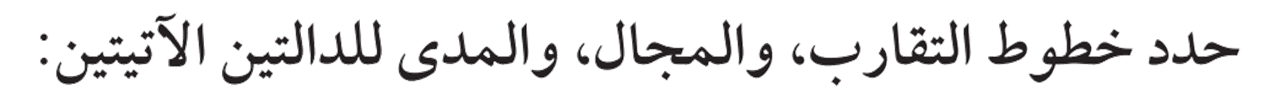 معك من الزمن 3 دقائق
أوقف العرض وحل التدريب في ورقة خارجية، ثم تابع العرض لتتأكد من صحة حلك
1
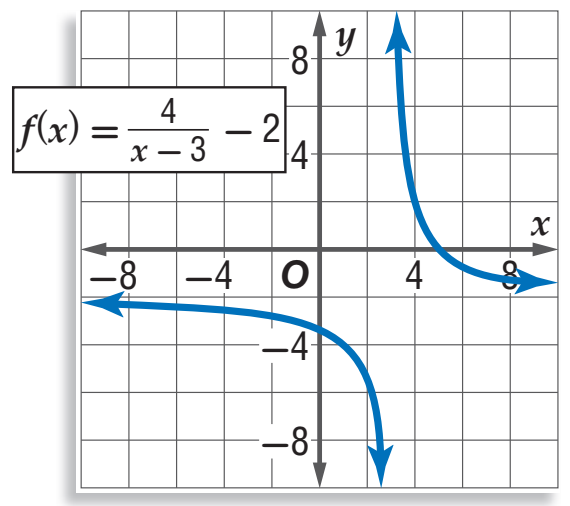 الحل
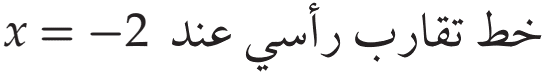 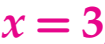 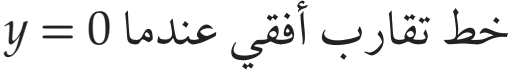 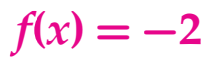 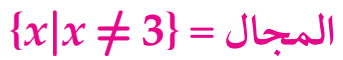 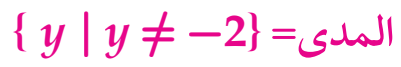 تحديد خصائص دوال المقلوب
تدريب  2
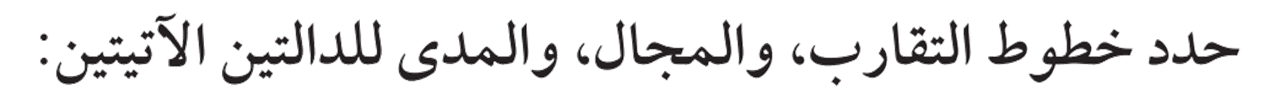 معك من الزمن 3 دقائق
أوقف العرض وحل التدريب في ورقة خارجية، ثم تابع العرض لتتأكد من صحة حلك
2
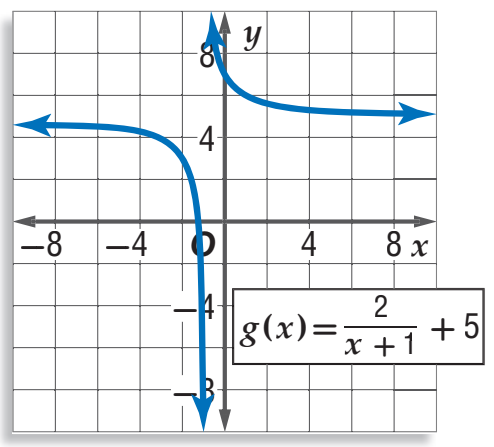 الحل
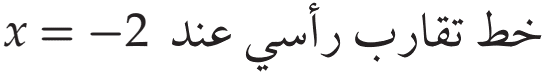 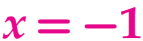 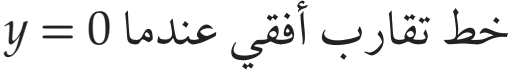 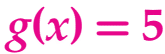 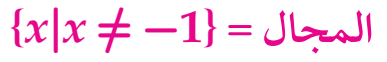 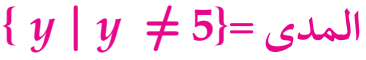 تحويلات التمثيلات البيانية لدوال المقلوب
تحويلات التمثيلات البيانية لدوال المقلوب
يمكن استعمال طرائق الإزاحة السابقة نفسها، والتي استعملت في الدوال الأخرى لإزاحة دوال المقلوب.
تمتد خطوط التقارب لدالة المقلوب مع التمثيل البياني للدالة.
تحويلات التمثيلات البيانية لدوال المقلوب
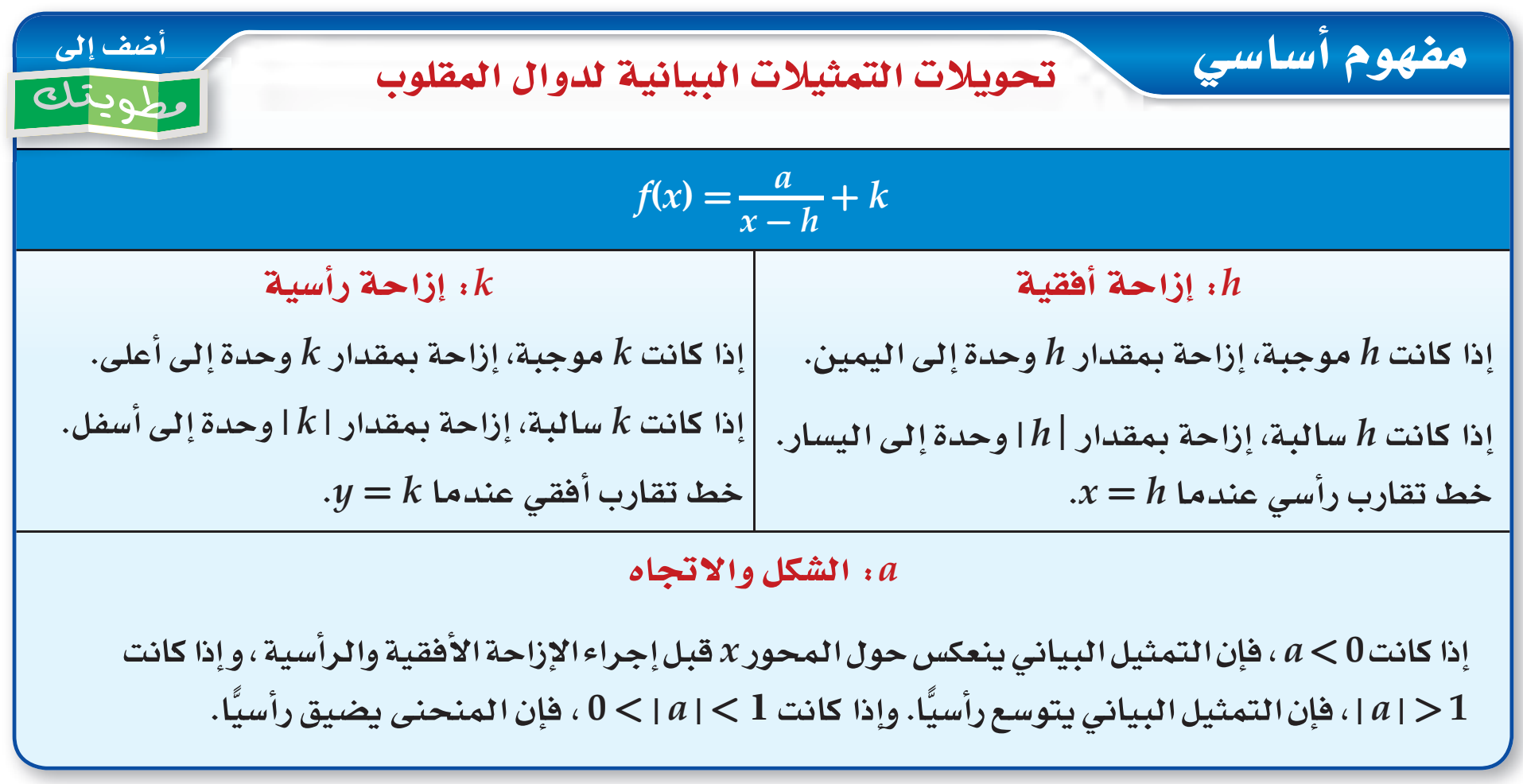 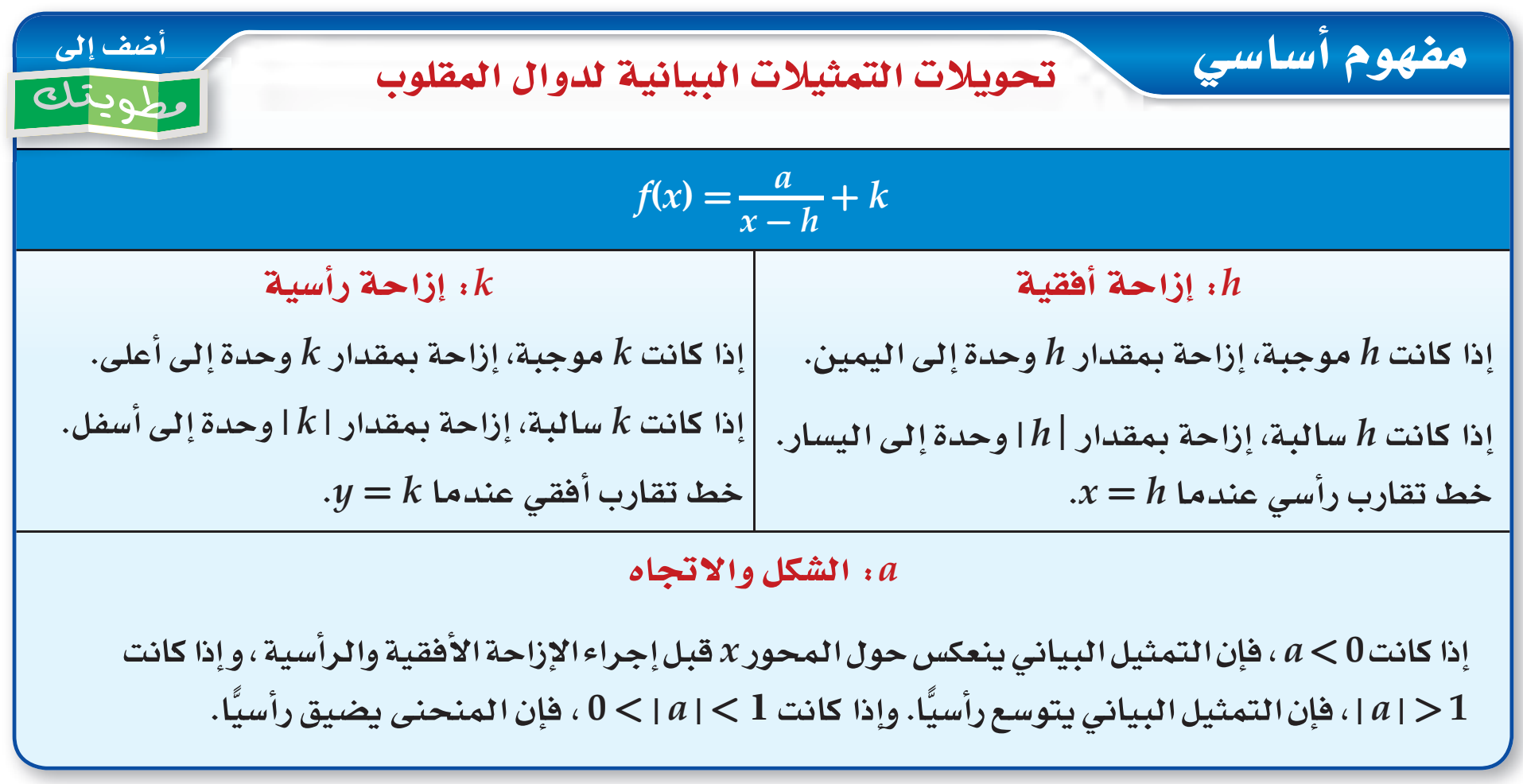 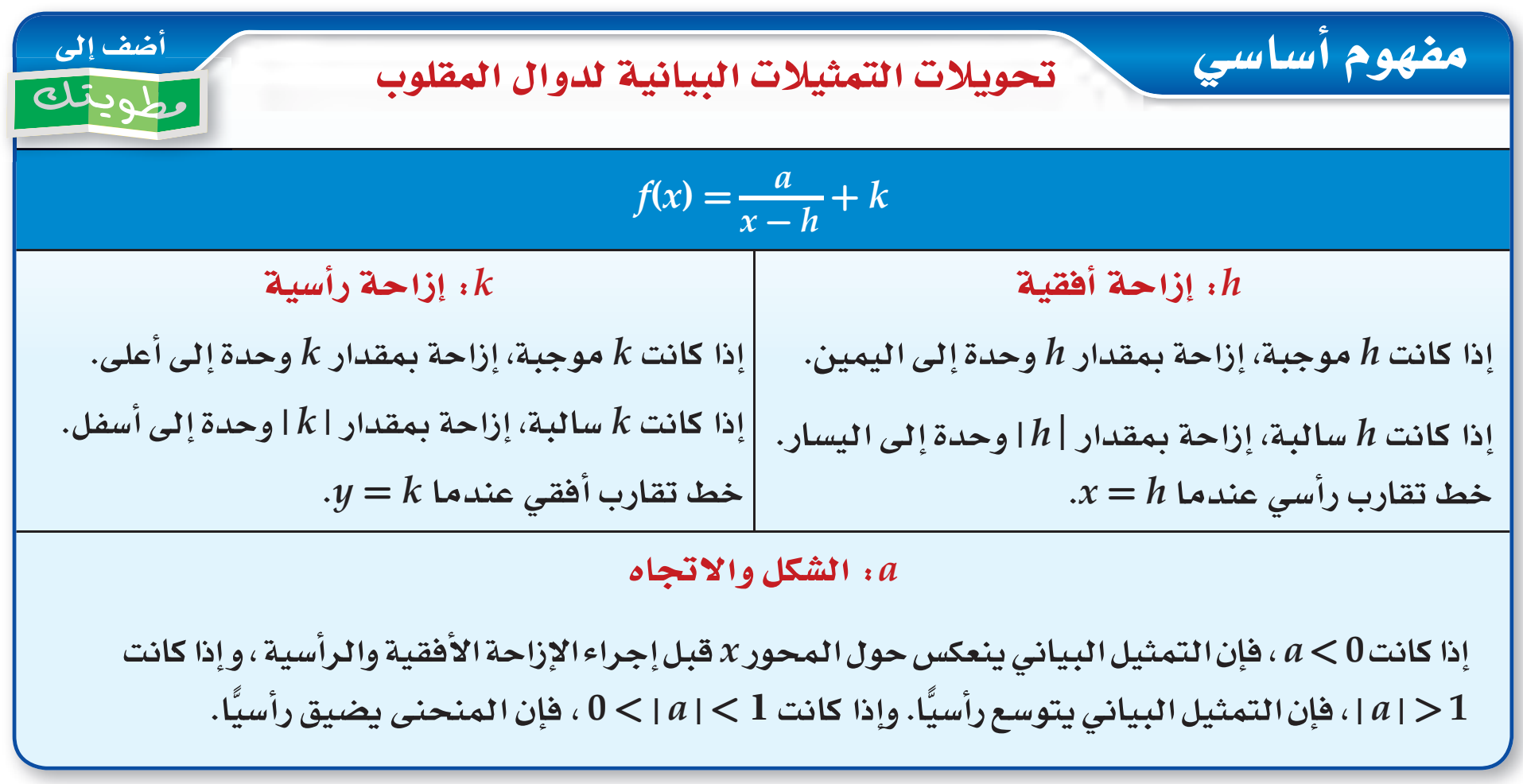 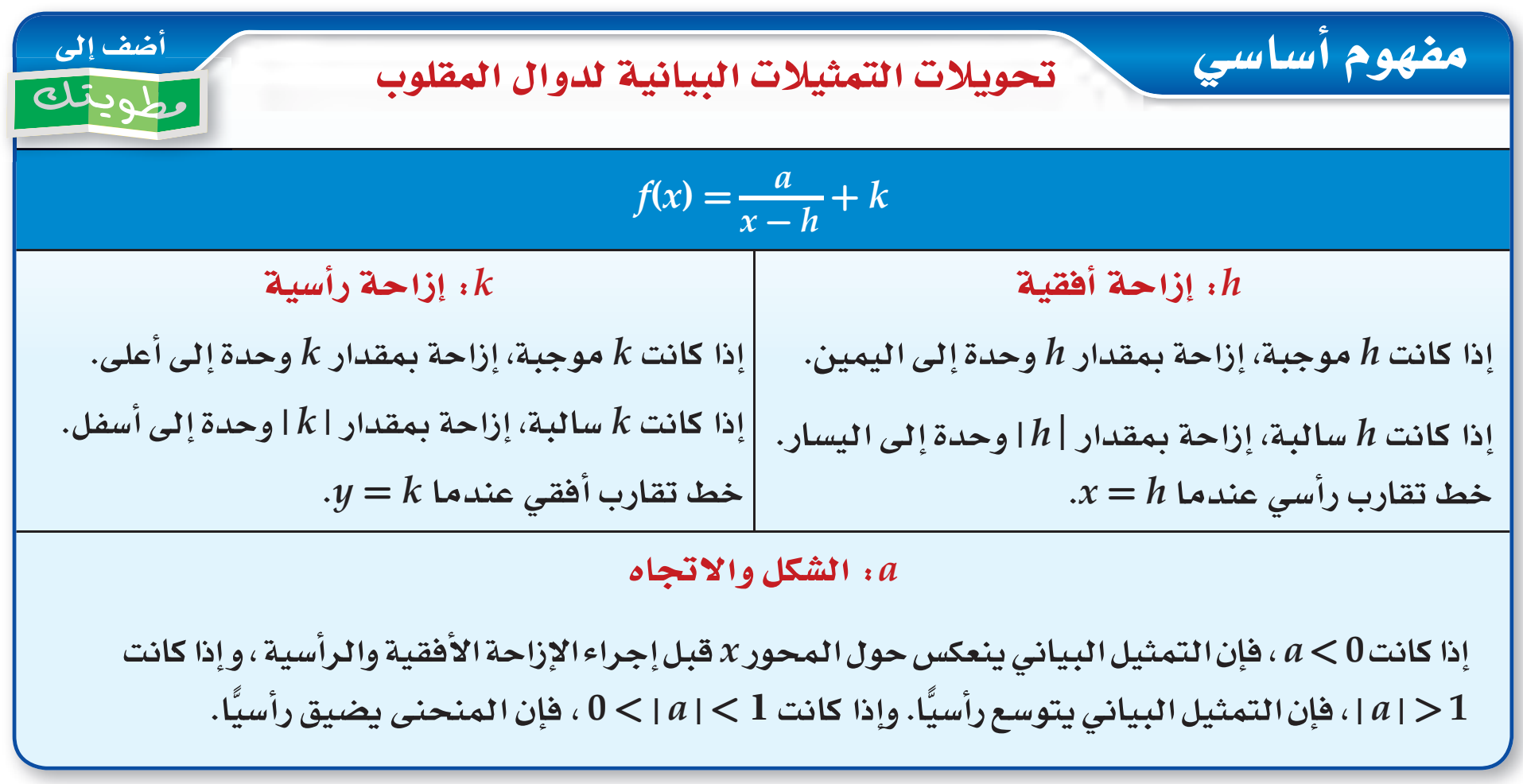 تحويلات التمثيلات البيانية لدوال المقلوب
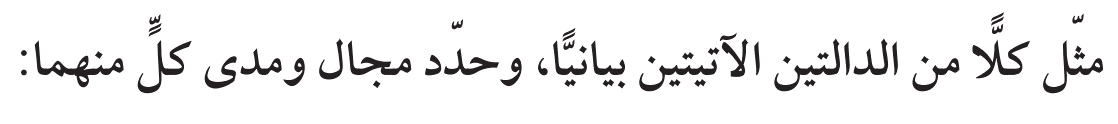 مثال  3
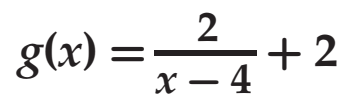 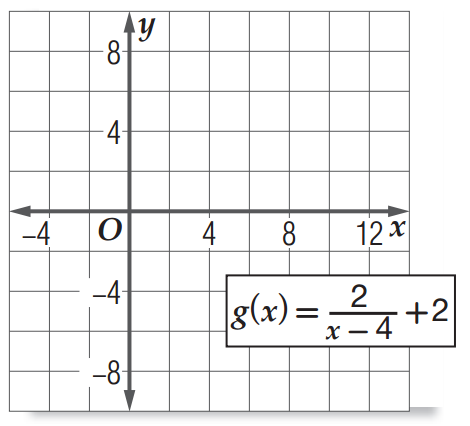 1
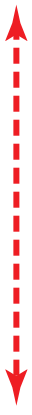 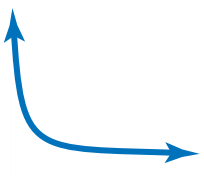 الحل
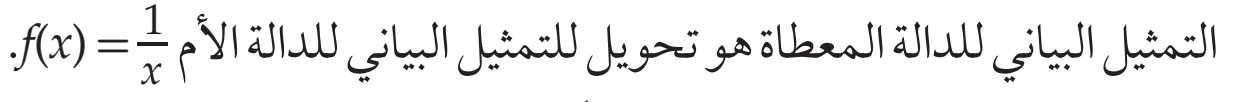 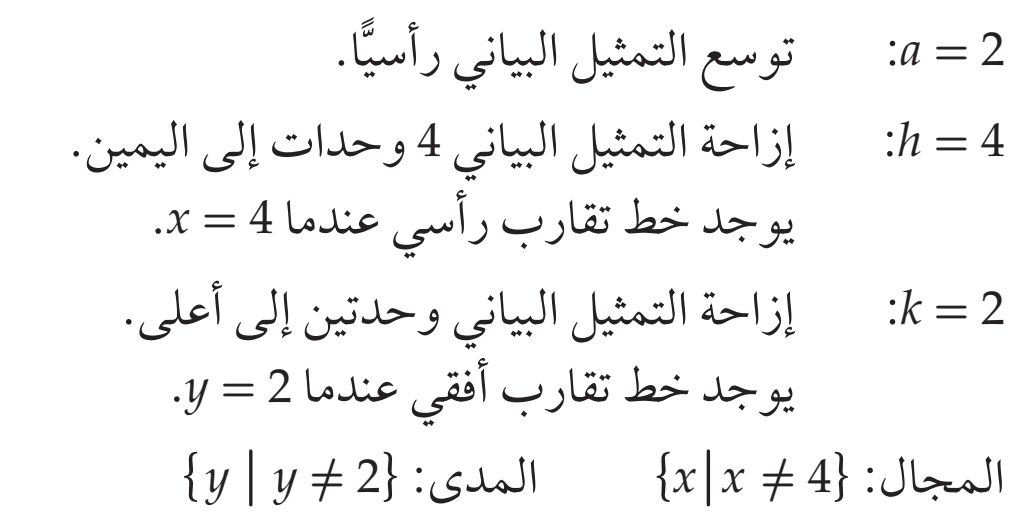 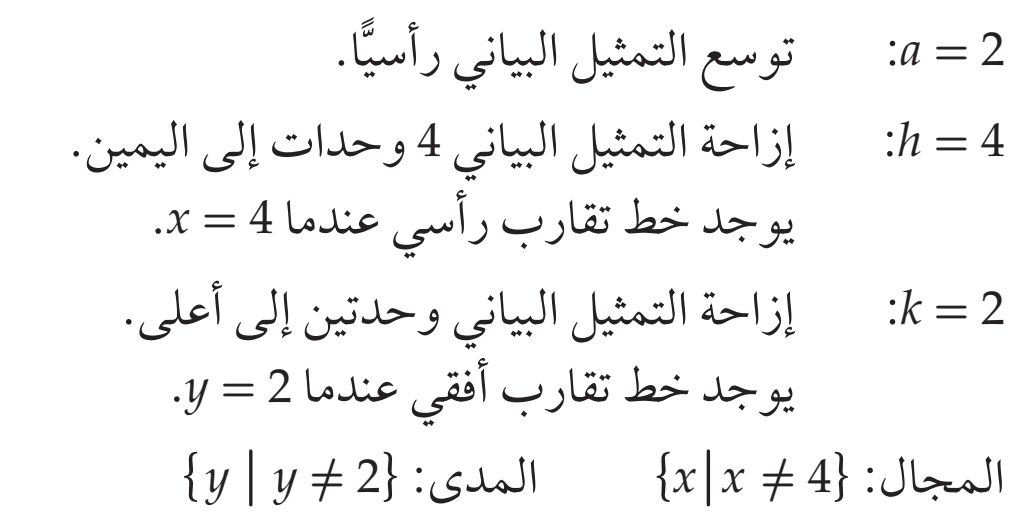 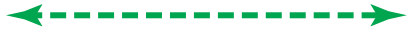 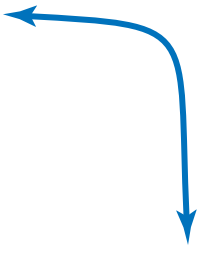 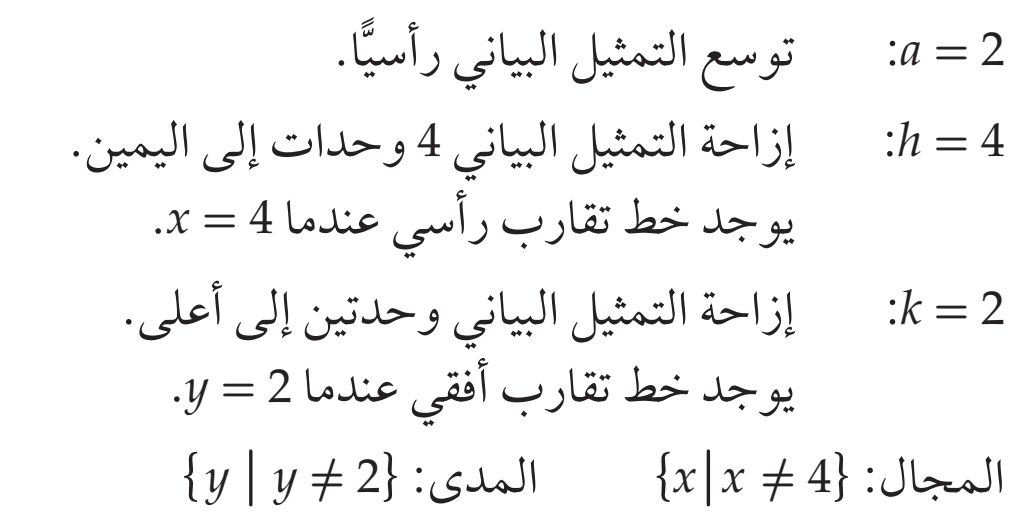 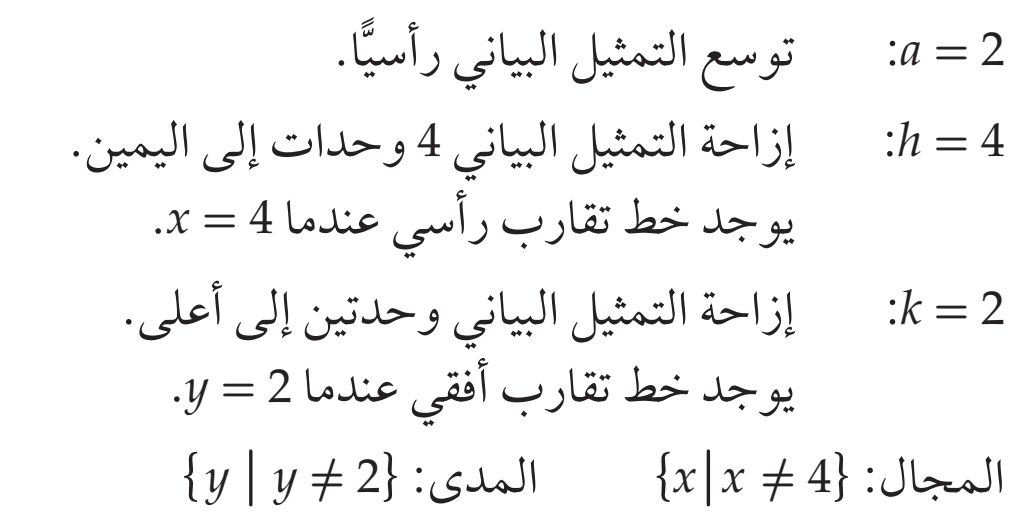 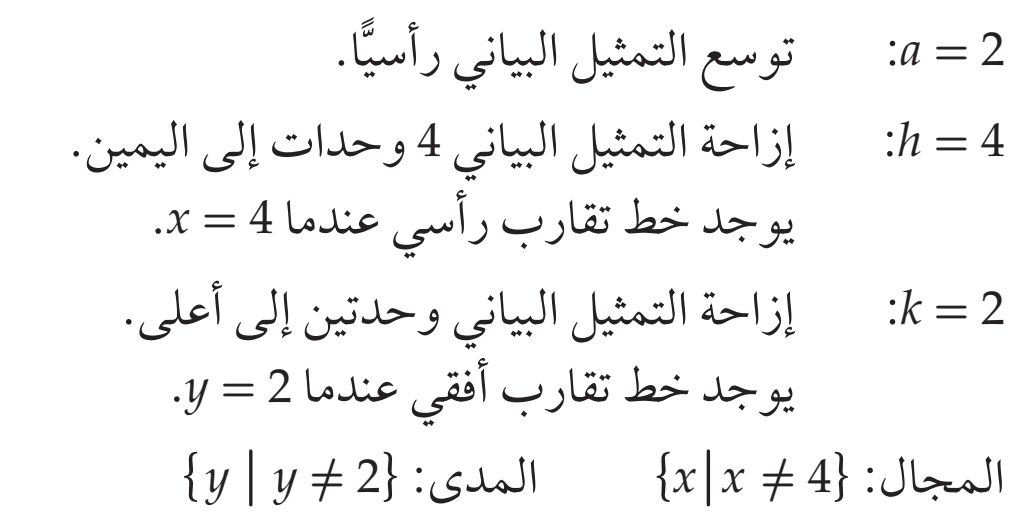 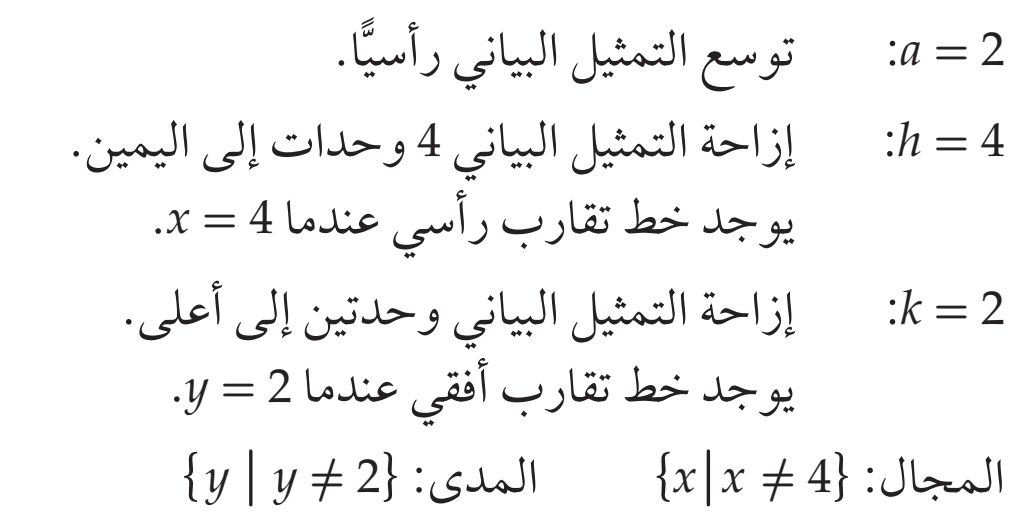 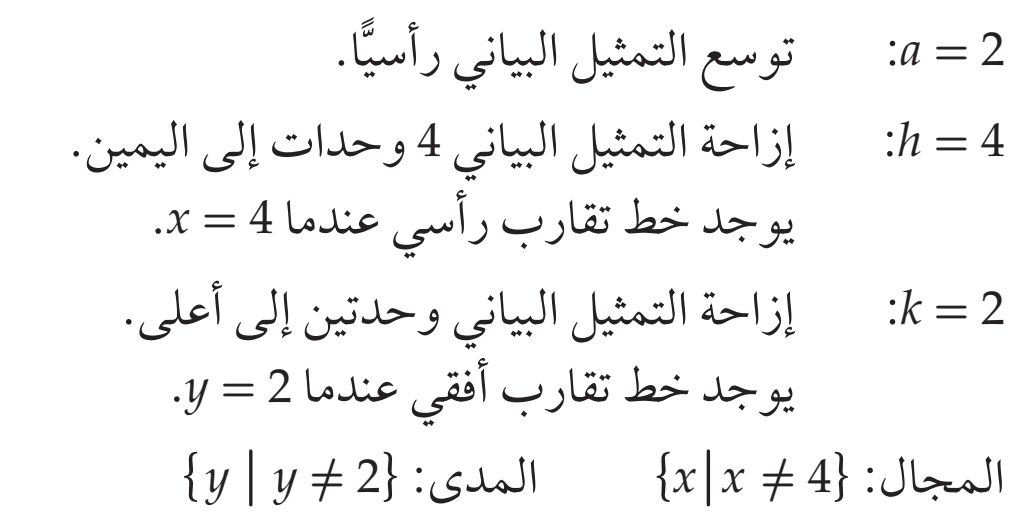 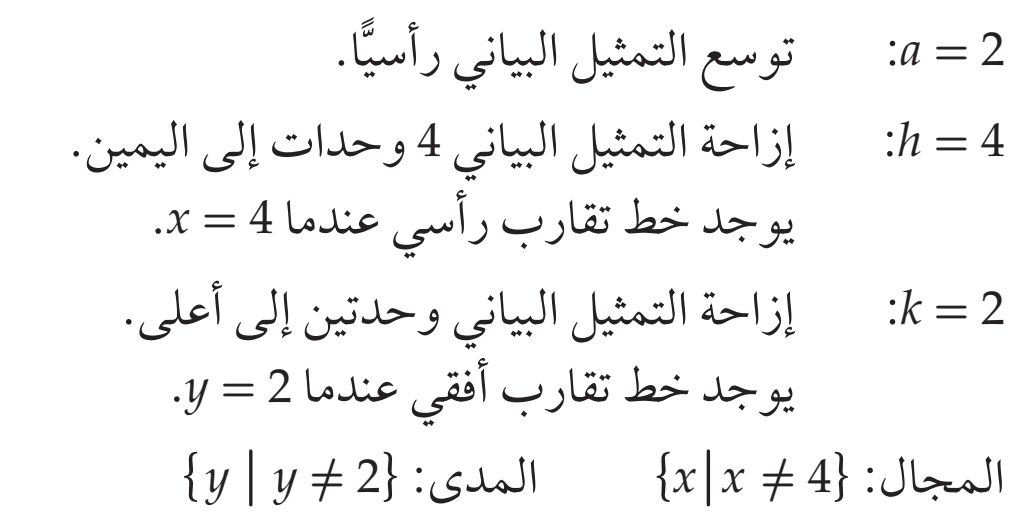 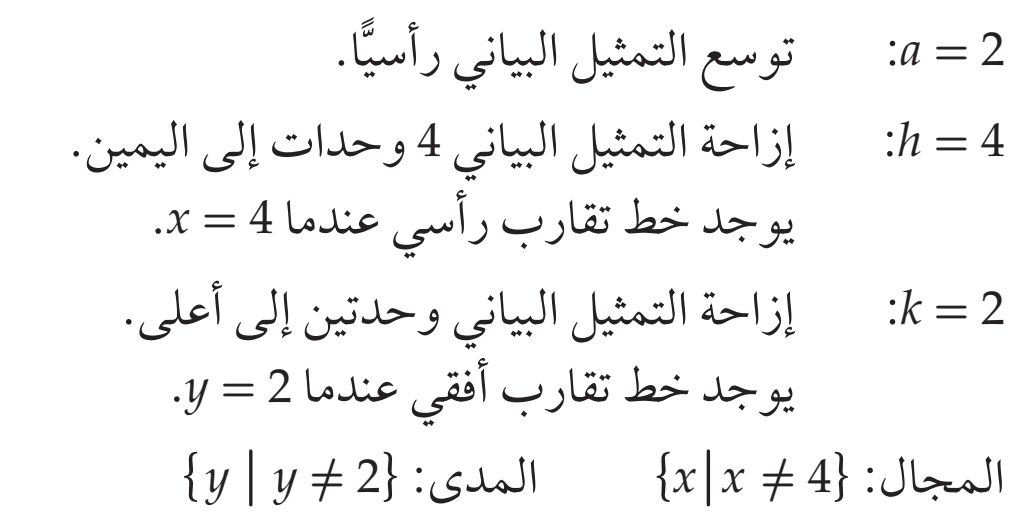 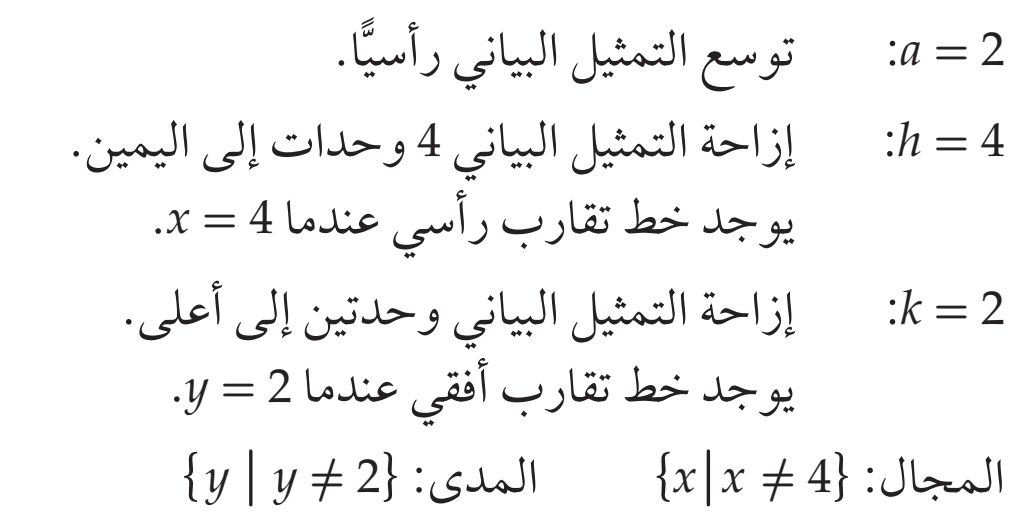 تحويلات التمثيلات البيانية لدوال المقلوب
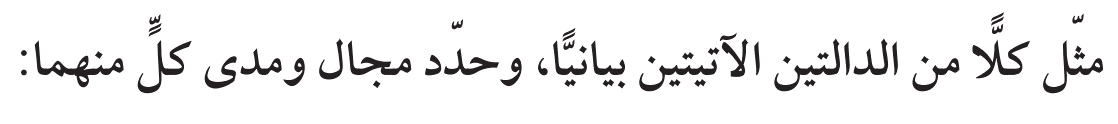 مثال  3
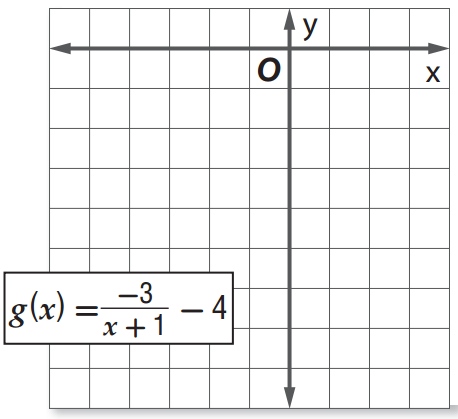 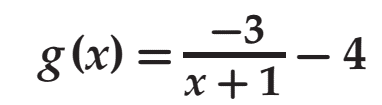 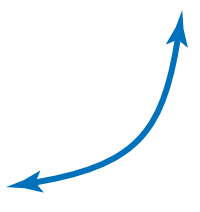 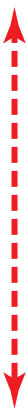 2
الحل
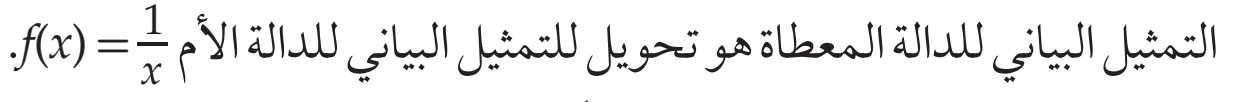 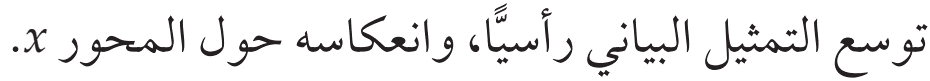 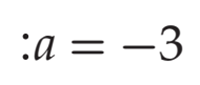 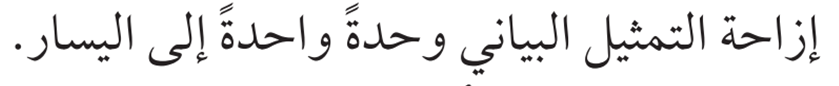 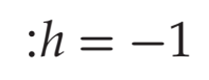 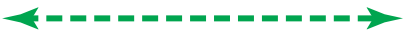 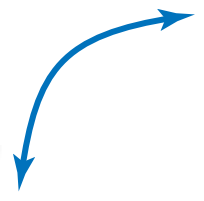 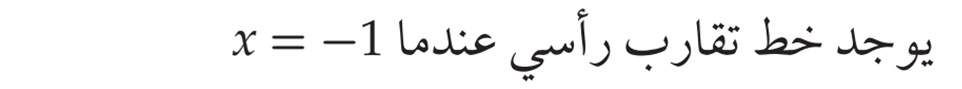 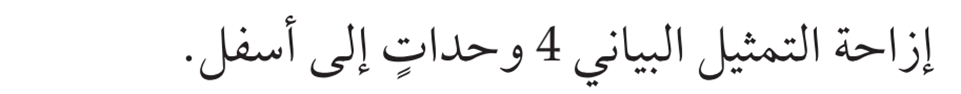 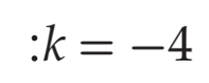 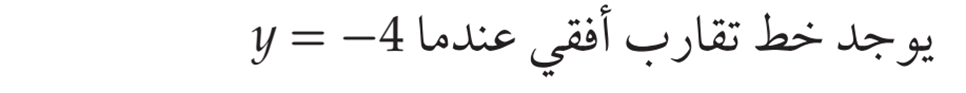 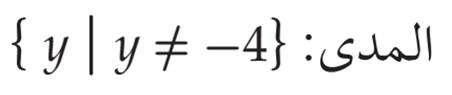 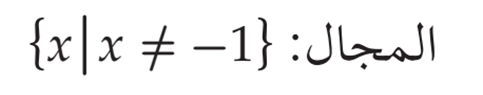 تحويلات التمثيلات البيانية لدوال المقلوب
تدريب  3
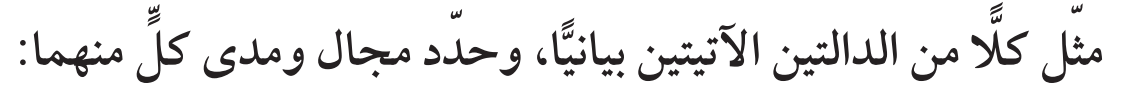 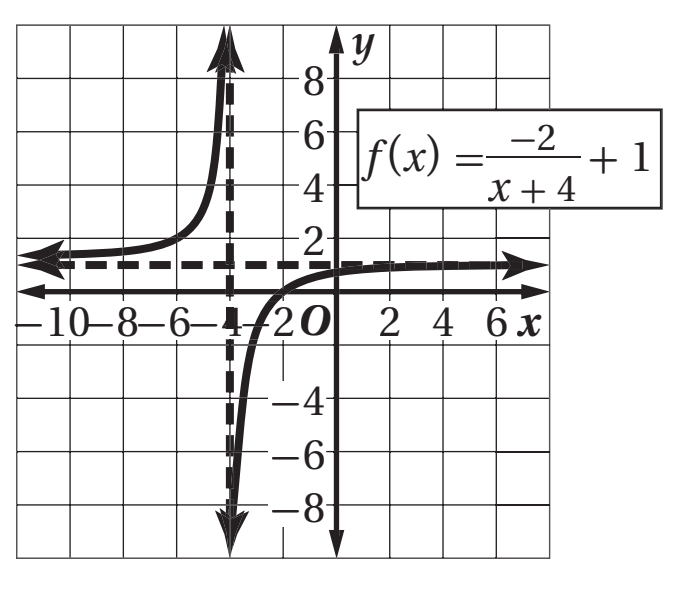 معك من الزمن 4 دقائق
أوقف العرض وحل التدريب في ورقة خارجية، ثم تابع العرض لتتأكد من صحة حلك
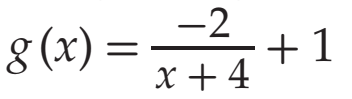 1
الحل
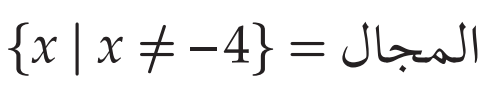 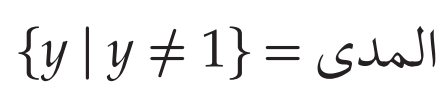 تحويلات التمثيلات البيانية لدوال المقلوب
تدريب  3
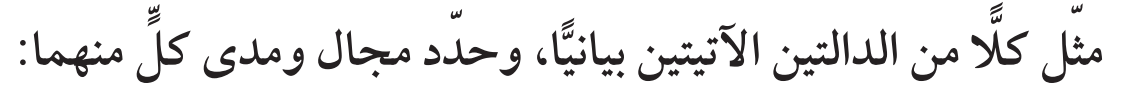 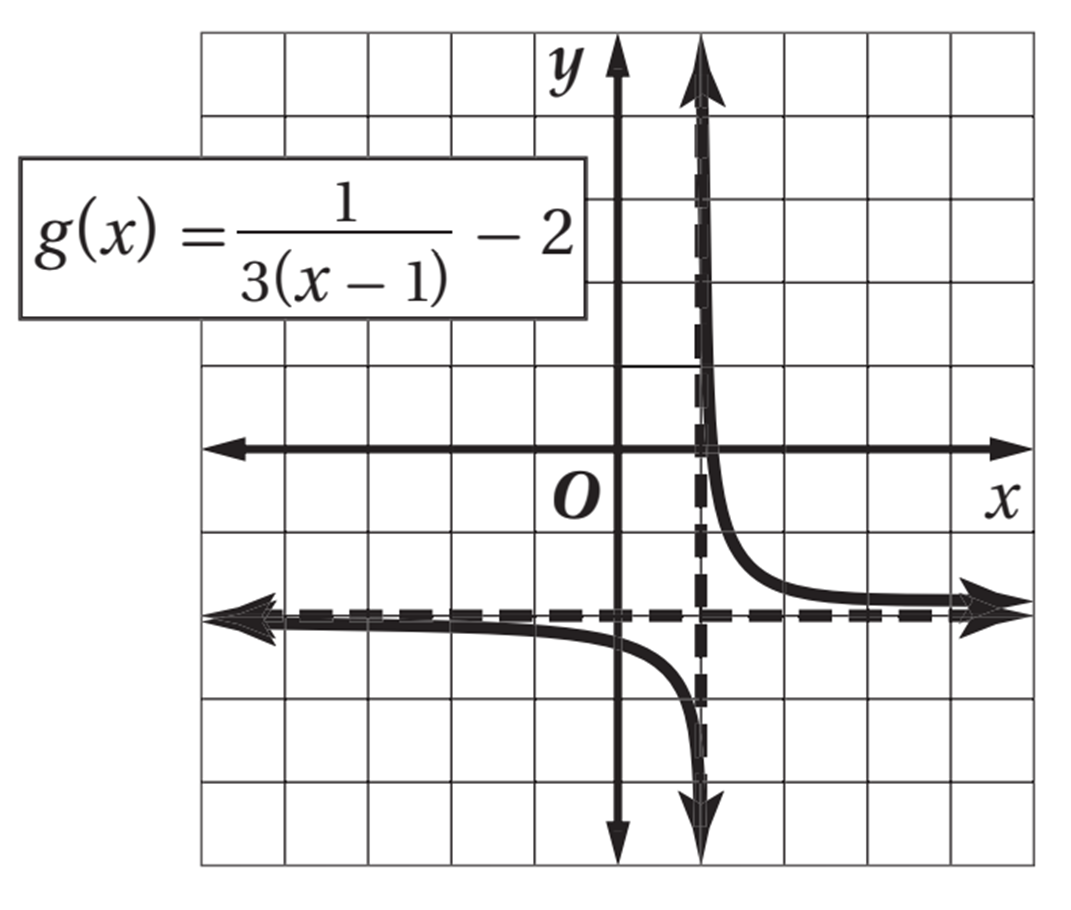 معك من الزمن 4 دقائق
أوقف العرض وحل التدريب في ورقة خارجية، ثم تابع العرض لتتأكد من صحة حلك
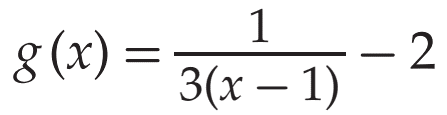 2
الحل
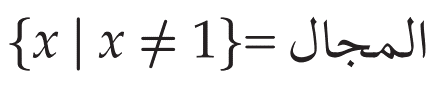 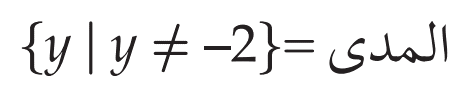 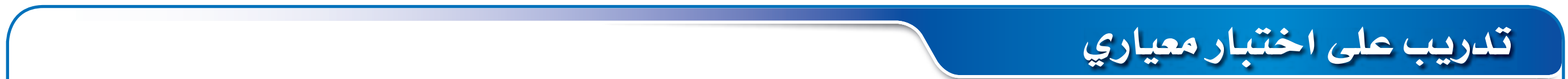 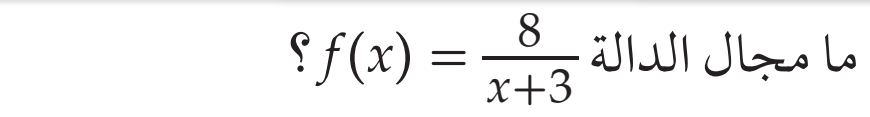 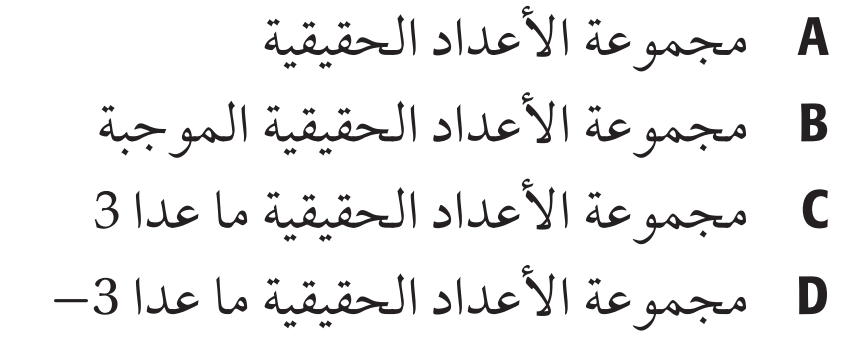 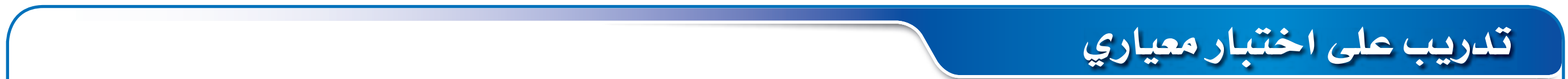 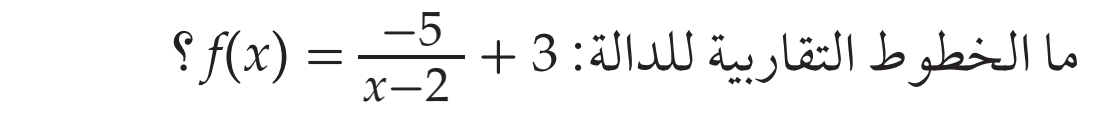 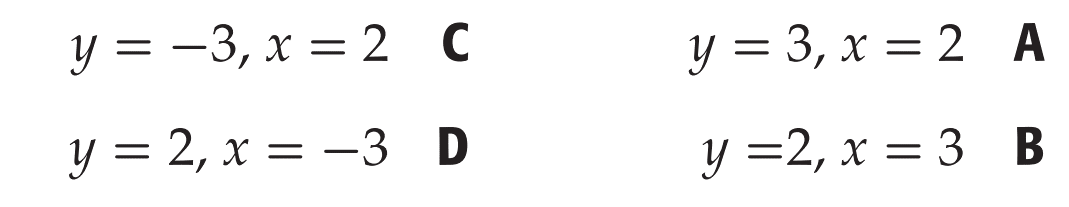 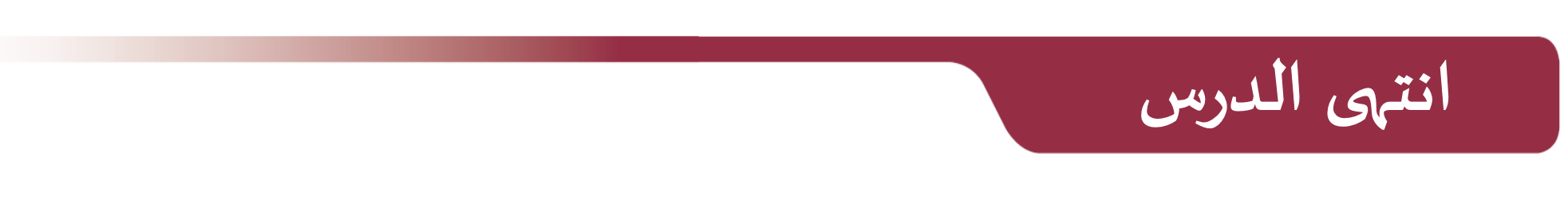 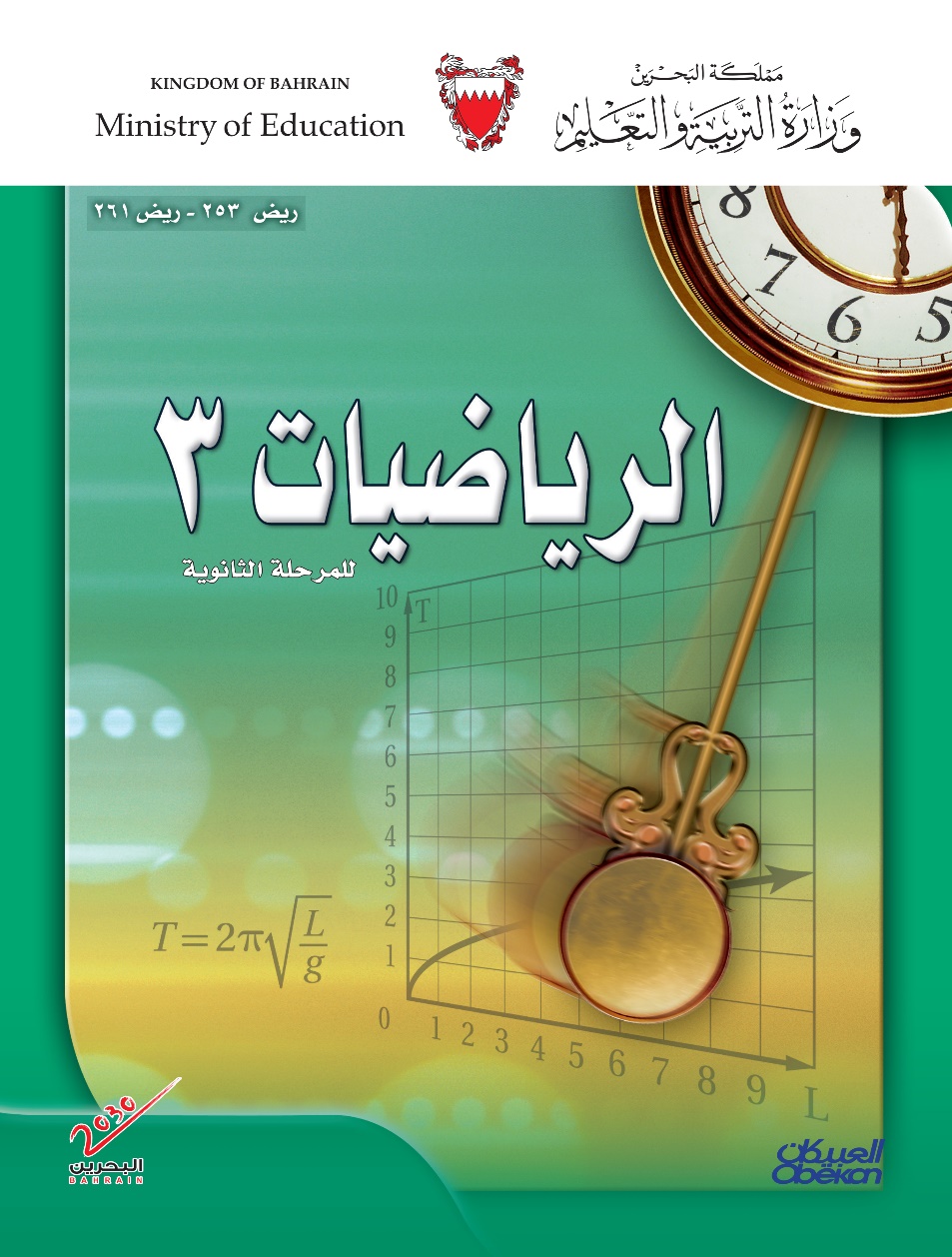 لمزيد من التمارين يرجى الرجوع للكتاب المدرسي
مع أطيب الأمنيات لكم بالتوفيق والنجاح